Six Degrees of Separation
From Kevin Bacon to Davis-Bacon
Moderator:  Raelee Jones, Wells Fargo Bank

Panelists:	Pat Burke, HUD HQ
		Rebecca Clark, DOL
		Rob Hazelton, Dominion Due Diligence
		Sharon Walker, MBA
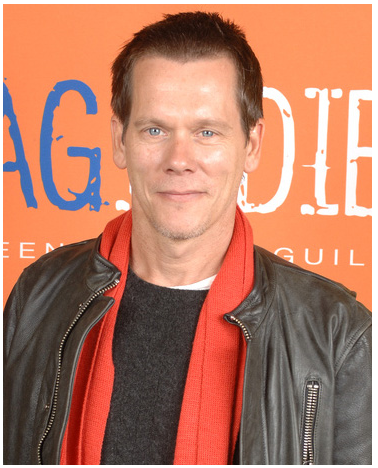 Questions?
Let’s Review:

From Kevin Bacon to Davis-Bacon
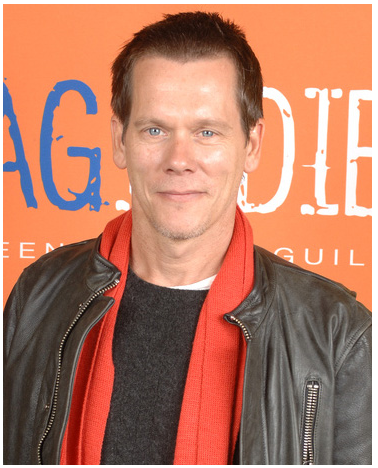 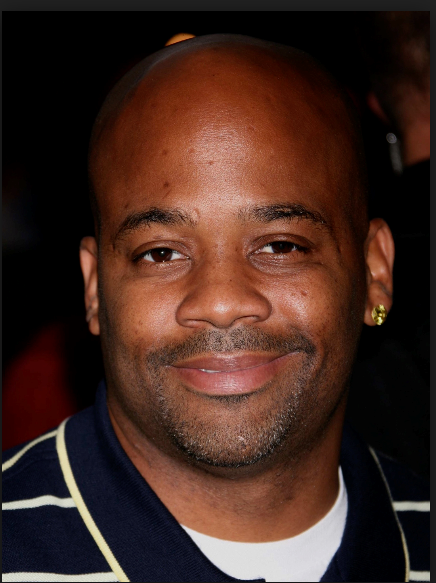 Damon Dash is a music producer and actor best known as
co-founder of Roc-A-Fella Records along with Shawn "Jay-Z" Carter 

Dame Dash produced an independent film, The Woodsman, 
staring Kevin Bacon
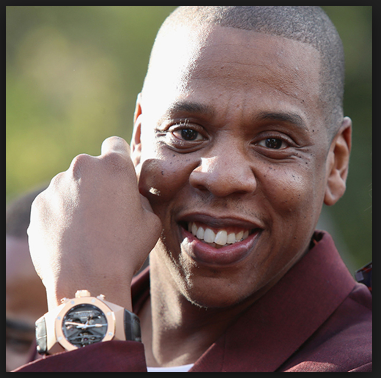 Jay Z grew up in Brooklyn, NY in the Marcy Projects, a public housing
Complex built and operated by the New York City Housing Authority in 
1949.

As Davis-Bacon was enacted in 1931, the housing project was likely built 
Using Davis-Bacon wages.

And, that is your connection from Kevin Bacon to Davis-Bacon.